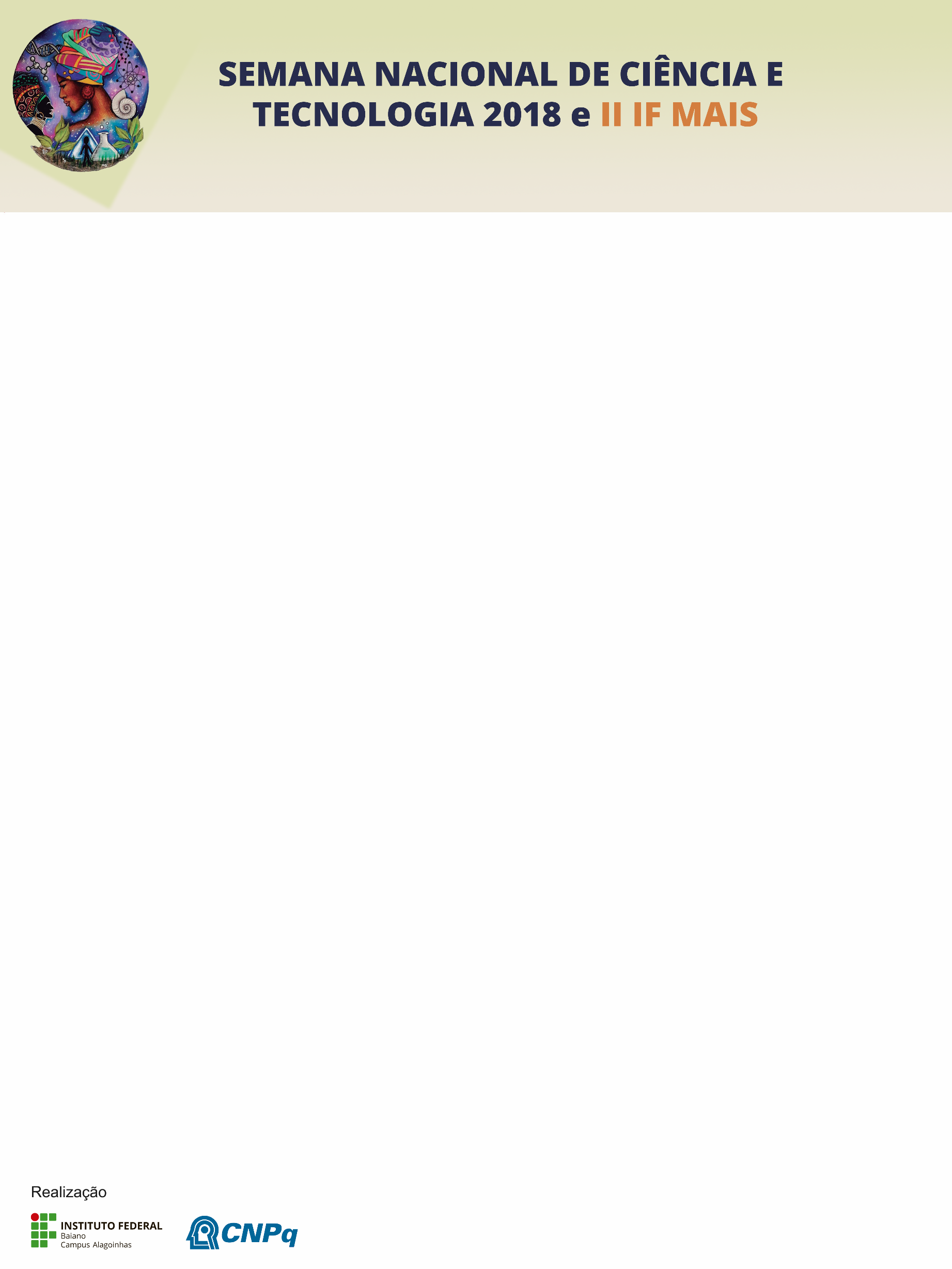 COLOQUE AQUI O LOGOTIPO DA SUA INSTITUIÇÃO (NÃO ULTRAPASSE OS LIMITES)
TÍTULO
COLOQUE AQUI A ÁREA TEMÁTICA DO SEU TRABALHO
Nome do autor (sigla da instituição), e-mail;
Nome do coautor (sigla da instituição), e-mail;
Nome do coautor (sigla da instituição), e-mail;
INTRODUÇÃO
Espaço reservado para a introdução.
Espaço reservado para resultados e discussão
OBJETIVOS
Espaço para os objetivos do trabalho.
MATERIAL E MÉTODOS
Espaço reservado para a metodologia.
CONSIDERAÇÕES FINAIS
Espaço reservado para as considerações finais.
RESULTADOS E DISCUSSÃO
Espaço reservado para os resultados e discussão.
REFERÊNCIAS BIBLIOGRÁFICAS
Espaço para referências bibliográficas.
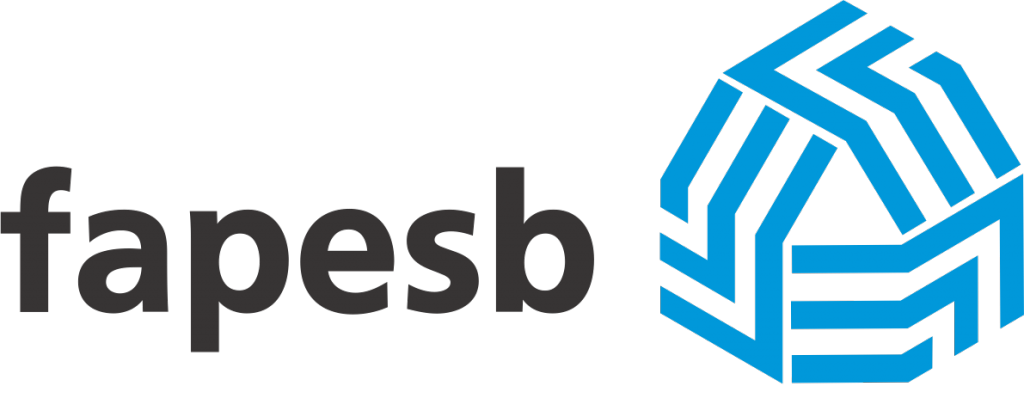 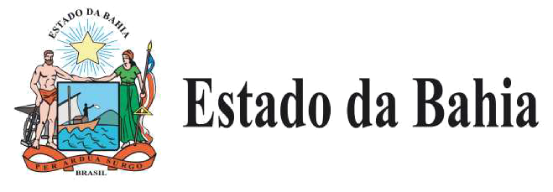 Órgão de fomento (se houver).